Comprehension & Fluency
Danielle M. Saucier
Elementary Literacy Specialist
Maine Department of Education
danielle.m.saucier@maine.gov
Welcome
Thank you for our continued interest and participation

Final session May 28, 2020 – Writing

Reminder – Zoom Protocols
	Mute
	Questions in Chat Box
Reading  Is Key
Expand ones own learning of topics of personal interest

Develop creative thinking

Expand vocabulary and spelling

Increase success in foundational academic subjects
Crucial Comprehension
Weak comprehension skills come to the front in grades 3-4 when students begin to become more responsible for learning from what they read.

Less teacher framing and structure as students get older – comprehension weaknesses show up in all subjects
Indicators of Strong Readers
Predict what happens next in a text
Self-monitor for understanding
Self-question key text elements – main idea, message, plot, sequence, content, characters.
Clarify unclear parts of a text
Make connections between a text and personal prior knowledge and experiences
Places Weak Readers Struggle
Lack of organized reading strategies
Unclear purpose for reading or knowledge of approach for a certain type of text
Weak background knowledge to make authentic connections
Limited vocabulary knowledge can hinder deep comprehension
Lack of interest or engagement because reading is difficult – frustration and low self-confidence
Comprehension
. Thinking guided by print (Perfetti, 1995)
	Challenge of comprehension is the necessity for students to combine the structures of text, the words on the page, the context of the story and their own experiences and knowledge to bring meaning to print.
Reading Comprehension Instruction
Be certain to keep other foundational skill instruction in mind – Phonological Awareness, Phonics, Vocabulary & Spelling foundations lead to students reading for meaning of texts.
Language and listening comprehension are also foundational skills for reading comprehension.
Components of Reading Comprehension Instruction
Actively engage students by varying activities, texts and supports

Teach comprehension strategies

Give students ample opportunity to practice using strategies in real texts and monitor for understanding
Skills vs. Strategies
Skills -
Right and Wrong Answer

Action done primarily after reading

Assesses ability to comprehend specific text
Strategies- 
Values student thinking

Done before during and after reading

Can be used to better understand any text
Reading Comprehension Strategies
Summarizing
Questioning 
Story mapping
Monitoring 
Question answering 
Graphic organizers 
Mental imagery 
Prior knowledge
							-Shanahan
Summarizing
Students identify what is important in the text by:
	retelling short parts of the text
	identify crucial details
	practice identifying crucial and irrelevant information in the text
	locate key words and phrases that are meaningful to the summary
	identify the main idea
Questioning
Students generate question before reading to increase interest and motivation as well as activate background knowledge and schema.
During reading students learning to ask questions to themselves and others in order to focus on meaning and important points throughout the text.
After reading questions can deepen understanding of the text and clear confusions. 
Questioning can lead to deep conversations.
Story Mapping
In story structure instruction, students learn to identify the categories of content
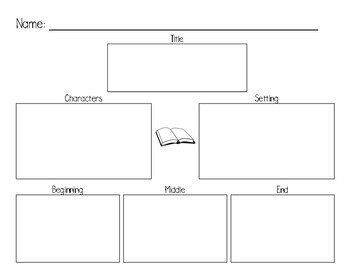 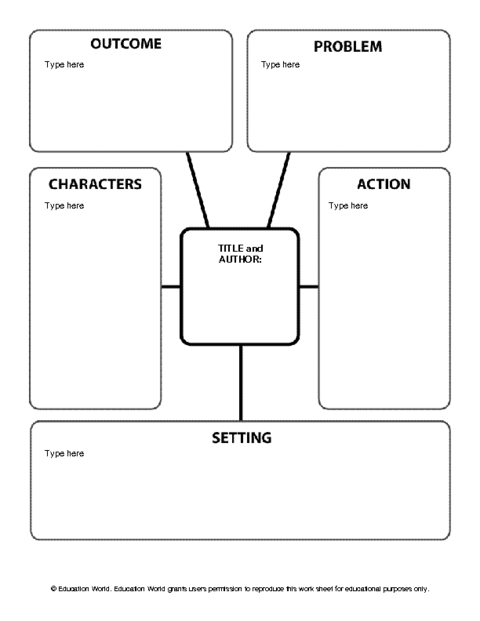 Monitoring
Students monitor their own thinking and  understanding and make actionable decisions about what to do when they don’t understand
Identify what is not understood
Stop at the end of a smaller section of text to monitor for understanding
Use fix-up strategies
Question Answering
Answering questions can:
Give students a purpose for reading
Focus students’ attention as they read
Help students be active thinkers
Help students self-monitor comprehension
Make connections to what students know
4 Types of Questions (Reading Rockets):
Right There
Think and Search
Author and You
On Your Own
Graphic Organizers
Illustrate concepts and relationships between concepts in a text or using diagrams.
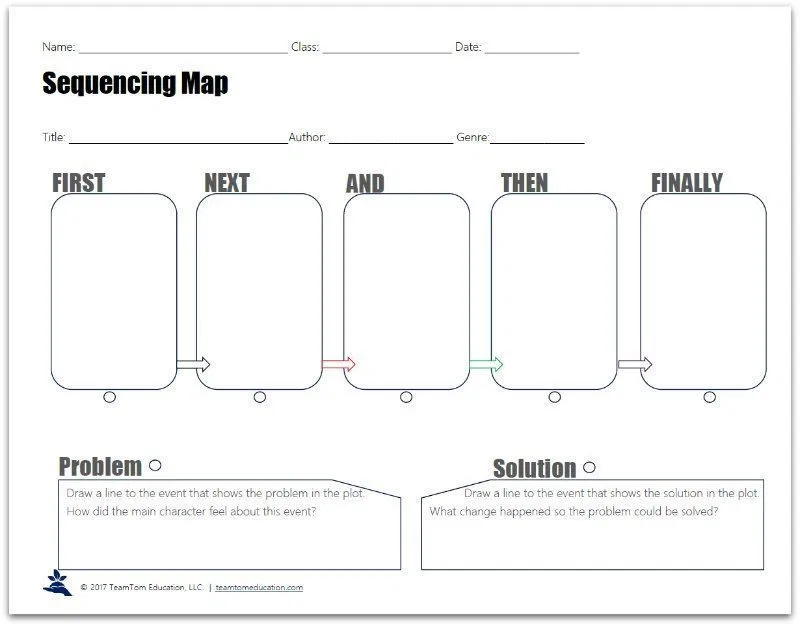 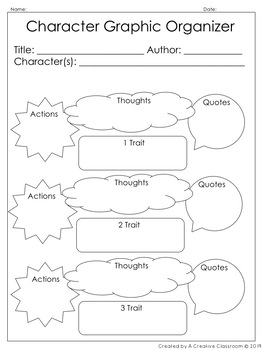 Mental Imagery
Visualize parts of the story in ones mind to increase understanding. 
Talk about particularly descriptive information
Share the image and compare people’s images
Keep track of how images change as students continue to read
Practice and encourage students to integrate on their own
Prior Knowledge
All of the experiences readers have had, including information they have learned. This knowledge is used to bring texts to life and to make them more relevant to the reader – activating allows students to make more connections to the new information with connections that allow them to access their schema.

Help students “think about their thinking”
Fluency
Fluency is “reasonably accurate reading, at an appropriate rate, with suitable expression, that leads to accurate and deep comprehension and motivation to read” (Hasbrouck & Glaser, 2012, p. 13).

Fluency is NOT just reading words fast.
Building Fluency
Don’t abandon foundational instruction of phonemics, high-frequency word practice & vocabulary.
Provide extensive opportunities for students to read and reread texts – practice orally
Practice with shorter familiar passages
Read familiar poems and song lyrics
Practice short highly used phrases
Reader’s Theater
Building Fluency
Expand vocabulary instruction in the context of authentic reading – engage in rich discussions about words and building meaning 
Provide access to media and models that allow students to hear fluent reading
Reading along with audio books and videos
Shared Reading
Echo Reading
Resources & Additional Information
Florida Center for Reading Research – www.fcrr.org
	Resources – Student Center Activities
Reading Rockets 
Intervention Central – www.interventioncentral.org
	Academic Interventions
Thank You
https://bit.ly/2AGOKob

danielle.m.saucier@maine.gov
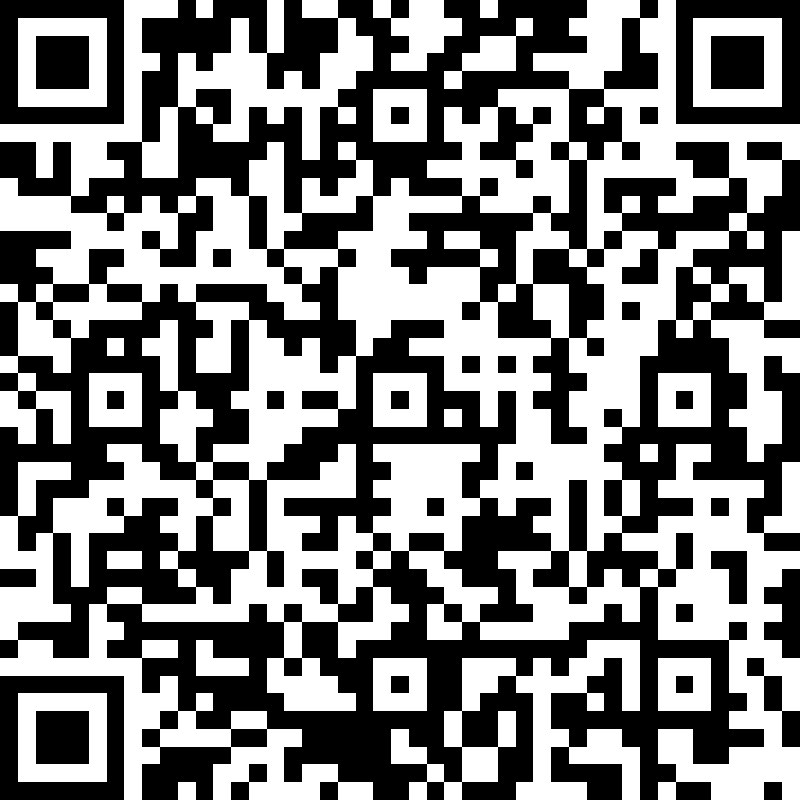 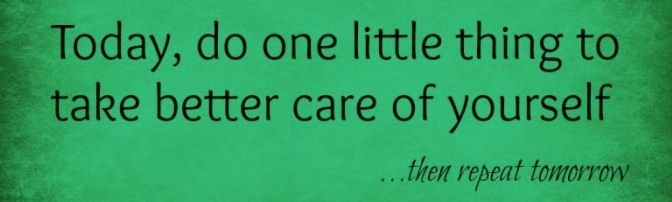